EPOS Strategies for the European and international landscape
Moderator: Helen Glaves
EPOS Strategy in the European and international landscape
Primary goal of EPOS is to expand its scope and increase participation, which has led to:  
More countries having joined the EPOS ERIC
New and emerging TCS becoming part of EPOS community

Ensure EPOS is fully embedded in the global landscape of solid RIs and similar related initiatives

EPOS continues to build partnerships with other RIs e.g AuScope in Australia and related initiatives
[Speaker Notes: An underlying tenant of the future success and sustainability of EPOS is the continued growth of the RI, which includes EPOS being fully embedded in the intermational l RI landscape.]
International collaboration: MoU
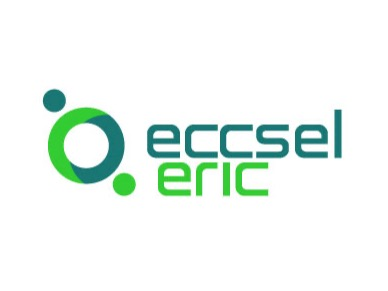 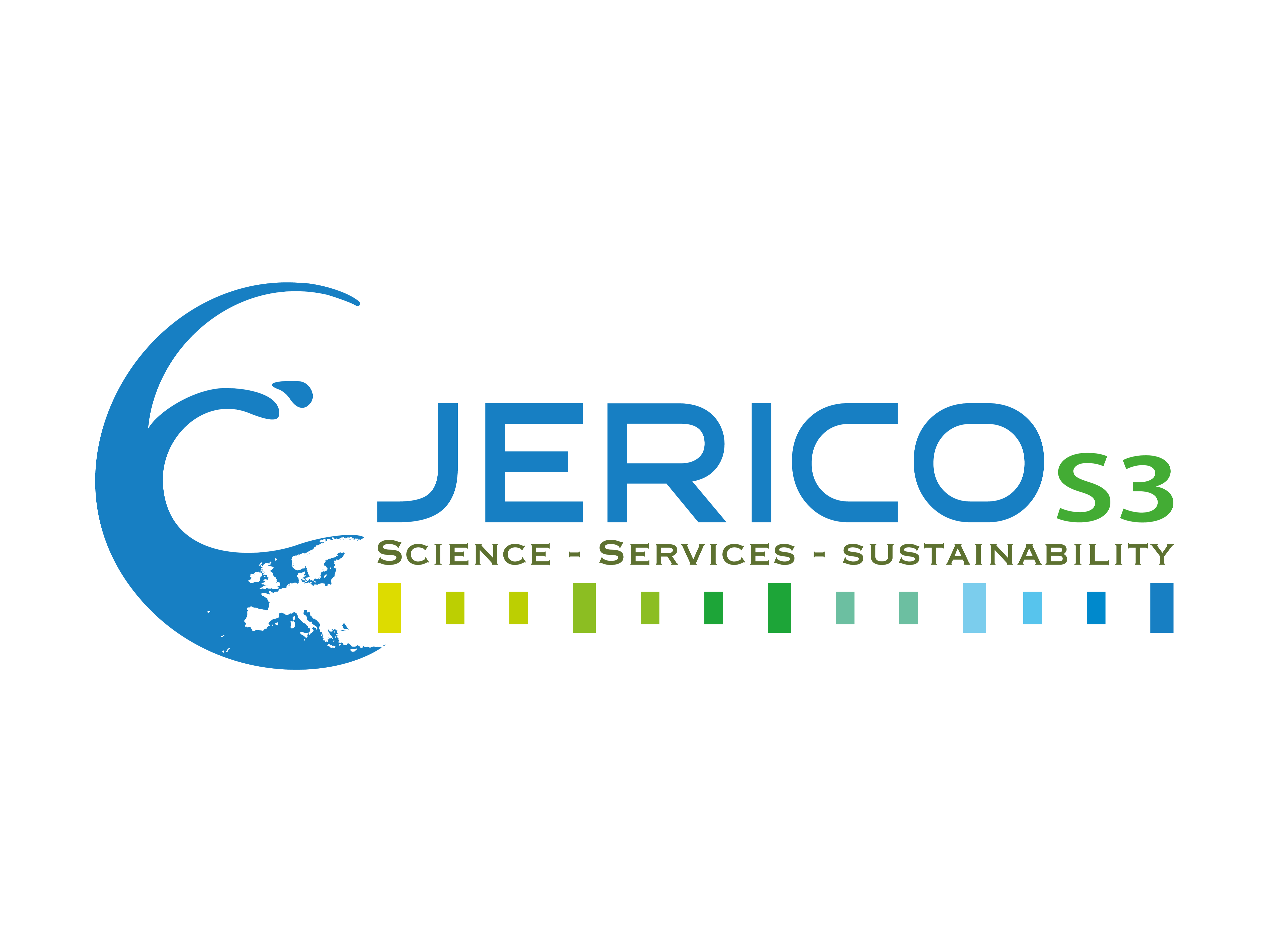 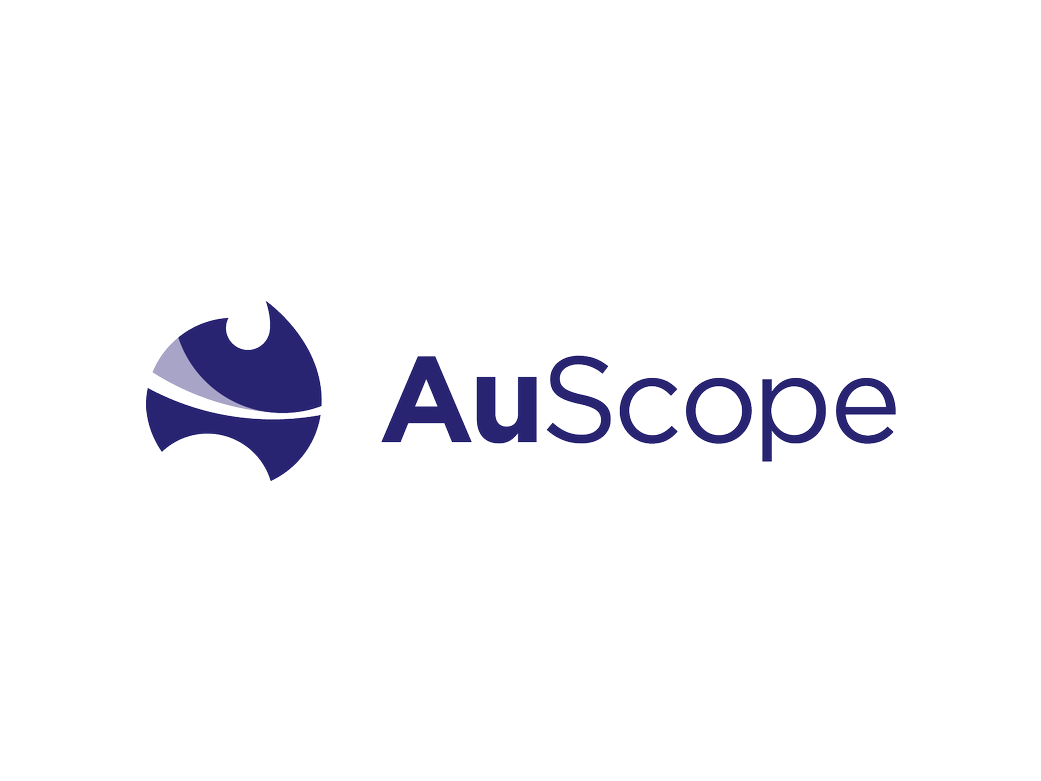 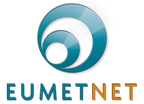 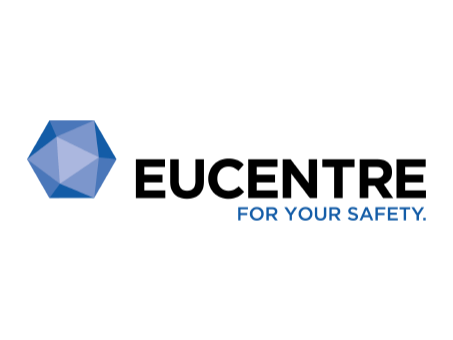 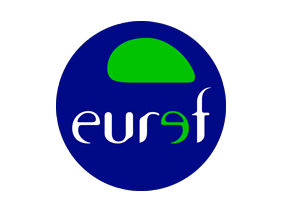 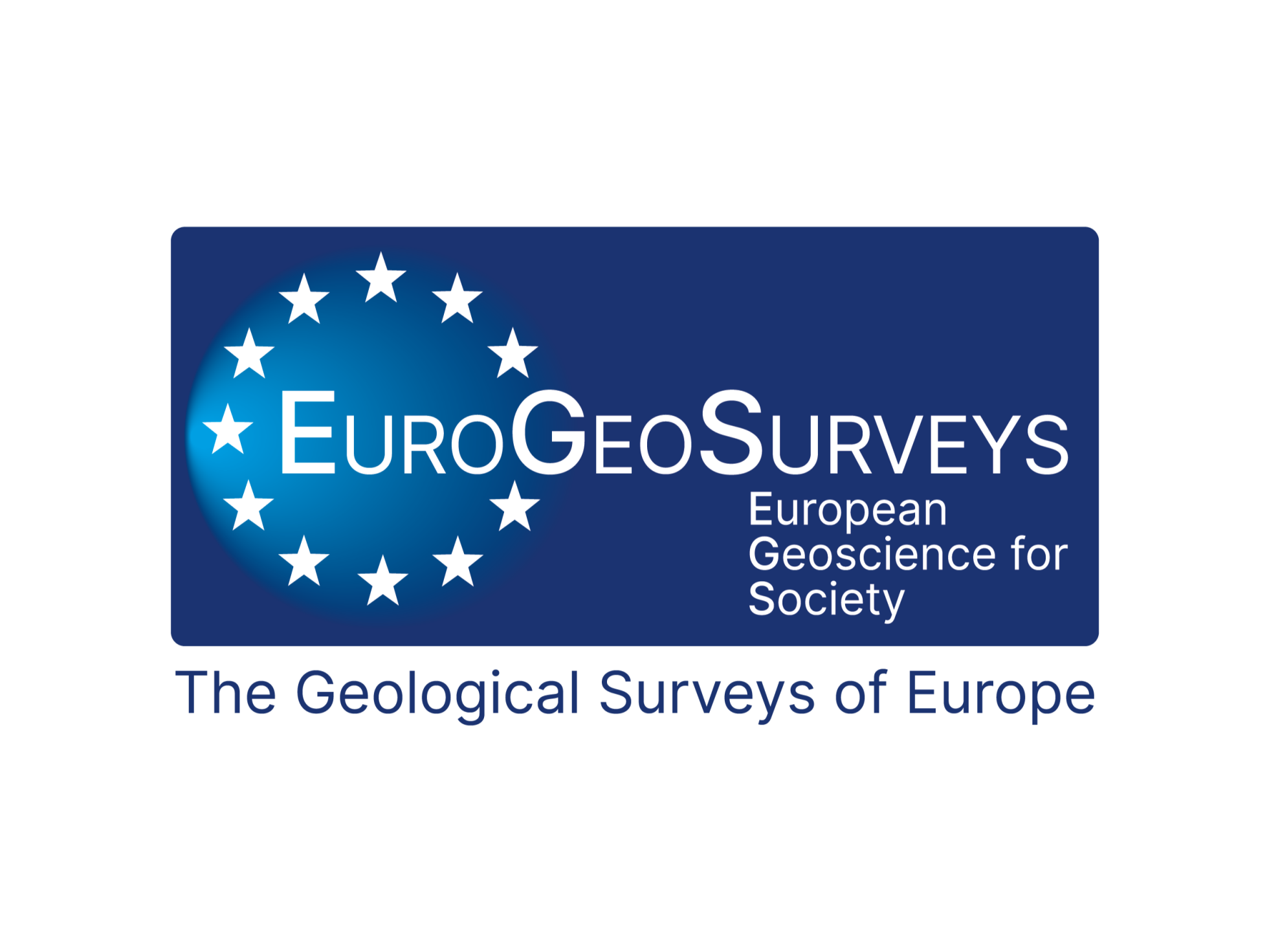 [Speaker Notes: Collaboration agreements have already been signed with a number of organisations and initiatives. Several MoUs have been signed that provide the framework for collaboration between EPOS and selected partners.]
EPOS Strategy in the European and international landscape
Primary goal of EPOS is to expand its scope and increase participation, which has led to:  
More countries having joined the EPOS ERIC
New and emerging TCS becoming part of EPOS community

Ensure EPOS is fully embedded in the global landscape of solid RIs and similar related initiatives

EPOS continues to build partnerships with other RIs e.g AuScope in Australia

Participates in regional and global initiatives such as the Group on Earth Observations (GEO) and BEERi
[Speaker Notes: An underlying tenant of the future success and sustainability of EPOS is the continued growth of the RI, which includes EPOS being fully embedded in the intermational l RI landscape.]
GEO (Group on Earth Observations)
global network connecting government institutions, academic and research institutions, data providers, businesses, engineers, and scientists
linking Earth observation systems and supports the development of new ones were there are gaps in the supply of environment-related information
GEO System of Systems (GEOSS) delivers EO data (satellite and ground-based observations) to support activities in defined societal benefit areas including  disaster resilience, energy and mineral resources management, climate change

EPOS has been a Participating Organisation since 2011
Designated EPOS representative: Otto Lange
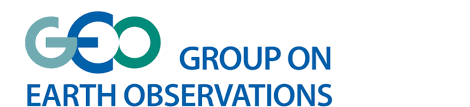 [Speaker Notes: EPOS one of 151 participating organisations]
ENVRI cluster / Board of European Environmental Research Infrastructures (BEERi)
ENVRI cluster:

Community of 26 environmental RIs

Collaborative partnership across different domains aiming to provide open and FAIR data, tools and services for environmental research


Board of European Environmental Research Infrastructures (BEERi)
Coordinating body for European environmental RIs including ERICs and similar bodies

Composed of RI Directors
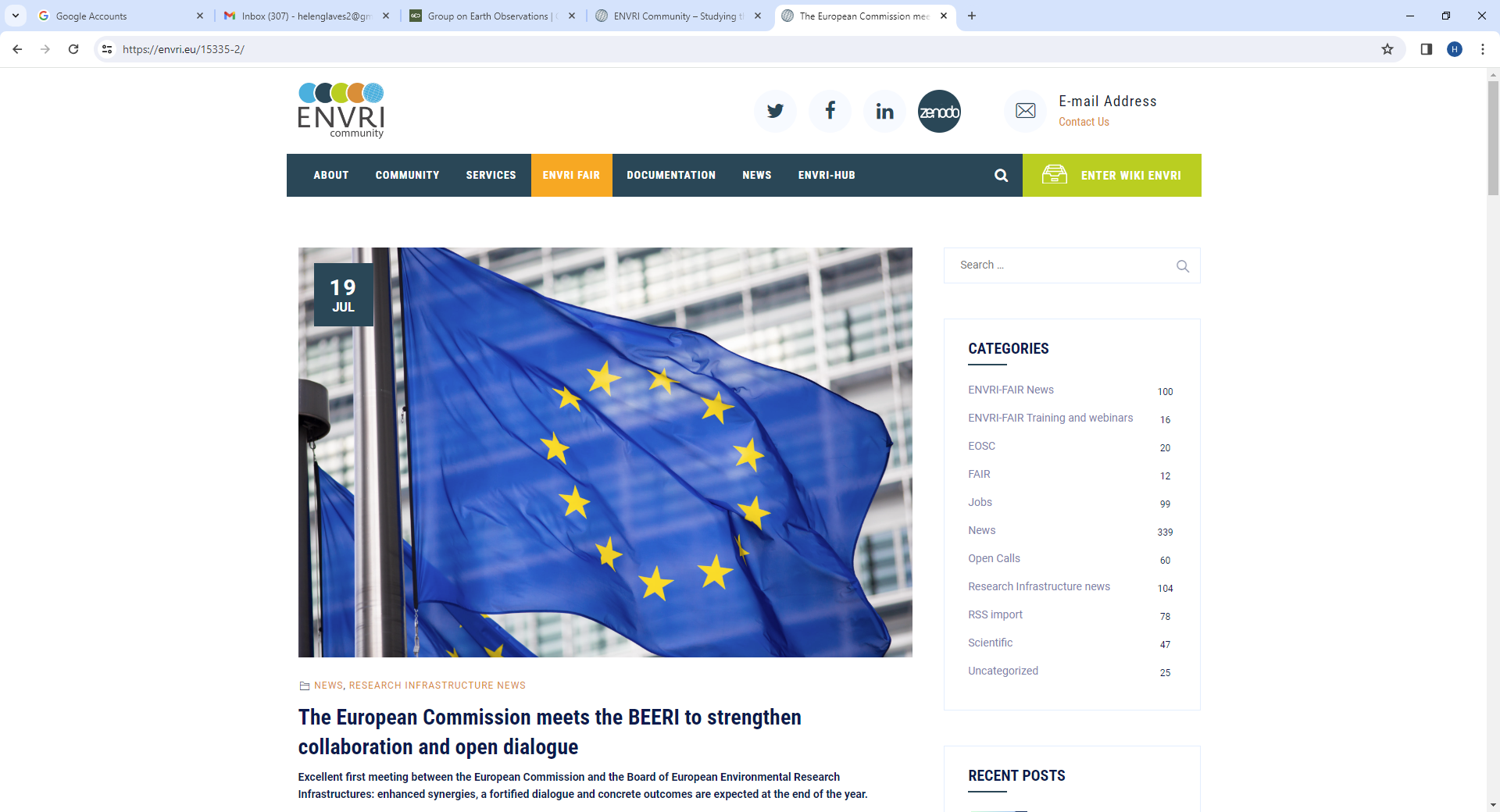 [Speaker Notes: As well as the formalised partnerships EPOS also collaborates with other relevant organisations and initiatives both through coordinating bodies such as BEERi and GEO as well as through being a partner in EU-funded projects.]
EPOS Strategy in the European and international landscape
Primary goal of EPOS is to expand its scope and increase participation, which has led to:  
More countries having joined the EPOS ERIC
New and emerging TCS becoming part of EPOS community

Ensure EPOS is fully embedded in the global landscape of solid RIs and similar related initiatives

EPOS continues to build partnerships with other RIs e.g AuScope in Australia

Participates in regional and global initiatives such as the Group on Earth Observations (GEO) and BEERi

Wider adoption of EPOS tools and services including through EU-funded projects such as GEO-Inquire, and DT-GEO
[Speaker Notes: An underlying tenant of the future success and sustainability of EPOS is the continued growth of the RI, which includes EPOS being fully embedded in the intermational l RI landscape.]
International collaboration: project based collaboration
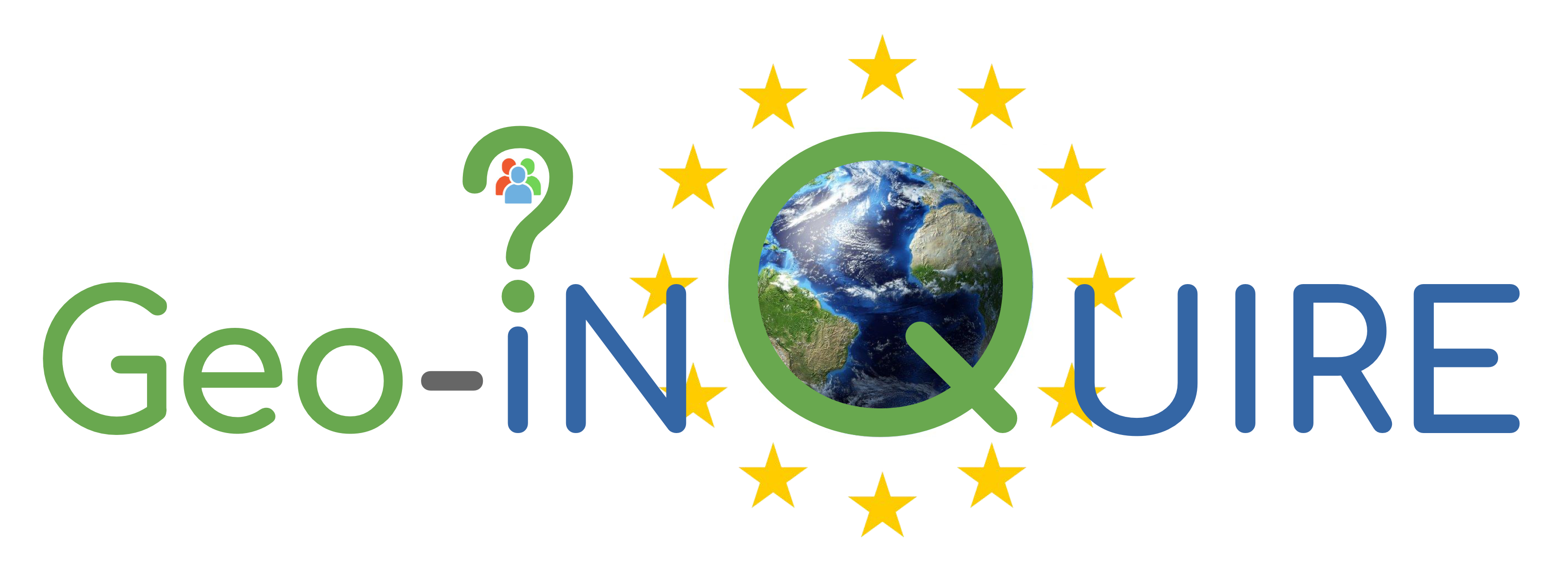 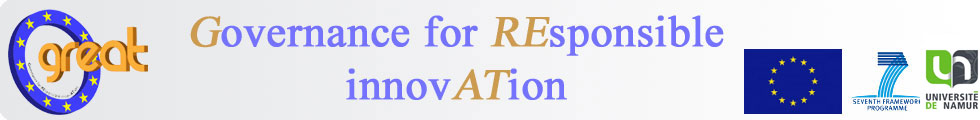 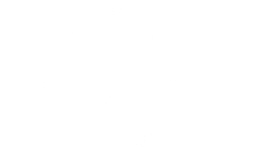 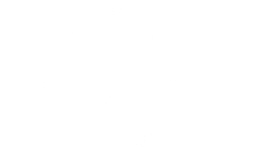 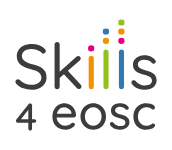 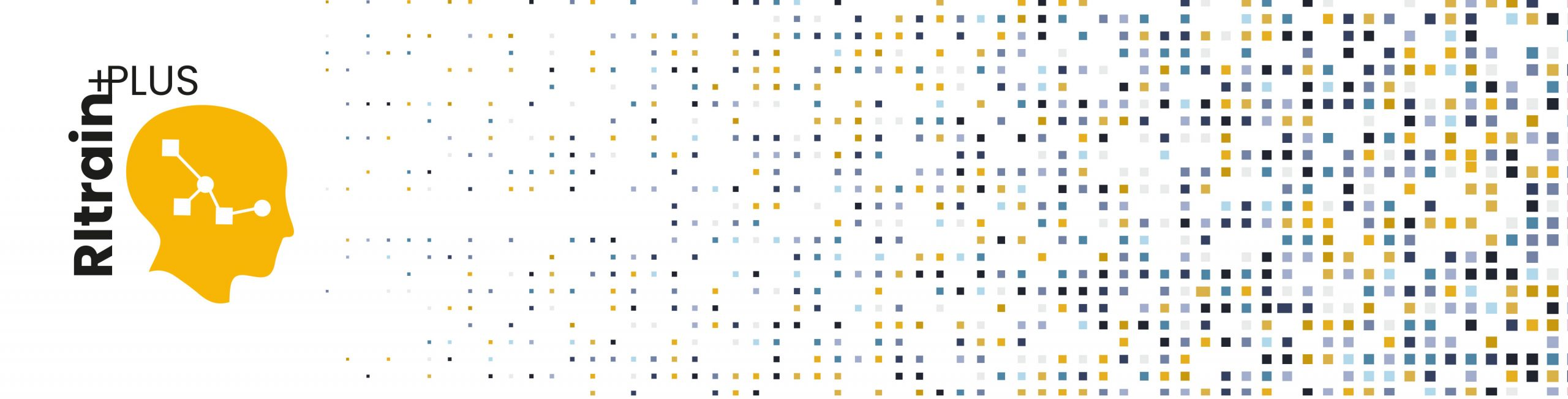 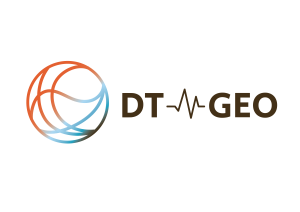 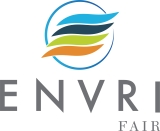 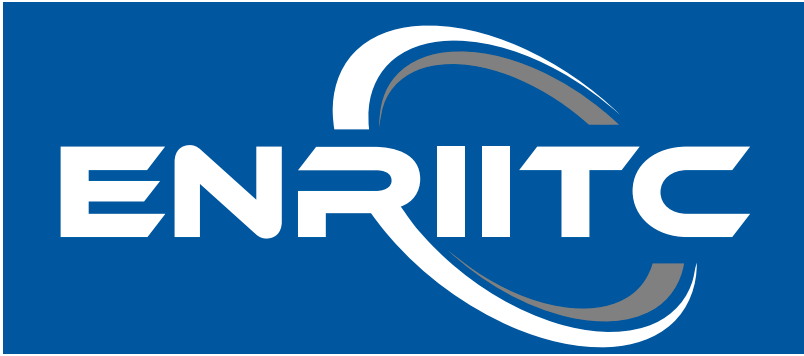 [Speaker Notes: As well as the formalised partnerships EPOS also collaborates with other relevant organisations and initiatives both through coordinating bodies such as BEERi and GEO as well as through being a partner in EU-funded projects.]
EPOS Strategy in the European and international landscape
Primary goal of EPOS is to expand its scope and increase participation, which has led to:  
More countries having joined the EPOS ERIC
New and emerging TCS becoming part of EPOS community

Ensure EPOS is fully embedded in the global landscape of solid RIs and similar related initiatives

EPOS continues to build partnerships with other RIs e.g AuScope in Australia

Participates in regional and global initiatives such as the Group on Earth Observations (GEO) and BEERi

Wider adoption of EPOS tools and services including through EU-funded projects such as GEO-Inquire, and DT-GEO

Active promotion of EPOS to support open research and raise awareness of the tools and services provided by the EPOS Delivery Framework to support new and innovative research
[Speaker Notes: Active participation and promotion of EPOS including through meetings, workshops and conferences. E.g. forthcoming EGU conference]
Agenda
09:00 – 13:00	EPOS strategies in the European and International landscape	(Helen Glaves)

09:00-09:30 	Welcome and introduction of the session	

 09:10 – 10:45 European and international collaborations (Chairs: Otto Lange, Daniele Bailo)
09:10 - 09:20   EarthScope 			Becks Bendick
09:20 -09: 30   AuScope 				Tim Rawling
09:30 - 09:45   EUREF 				Juliette Legrand
09:45 -10:00   JERICO 				Miguel Charcos Llorens
10:00-10:15    GEO-Inquire 			Angelo Strollo
10:15-10:30    DT-GEO 				Daniele Bailo
10:30-10:45    Krafla Magma Testbed 		Paolo Papale
 
		
		10:45-11:15 coffee break
[Speaker Notes: Session will look at various aspects of the EPOS strategy for engagement at the regional and international level. The first part of the session will include contributions both from partner organisations where EPOS has an existing MoU, and EU-funded projects.]
Agenda
11:15-12:20 Engagement of New Communities (Chairs: Kauzar Saleh, Jan Michalek)
	11:15 - 11:30 Establishment of an EPOS TCS 		Kauzar Saleh and Andrey Babeyko
	11:30 - 12:00 Built Environment 			Data Rui Pinho
	12:00 - 12:15 Gravimetry 				Lucia Seoane
	12:15 – 12:30 Landslides				Jean-Philippe Malet

12:30 - 12:45 Open Discussion

					12:45-14:15 lunch
[Speaker Notes: The second part of this session will focus on engaging with new communities that fosters a widening and diversification of the EPOS community to other disciplines .]